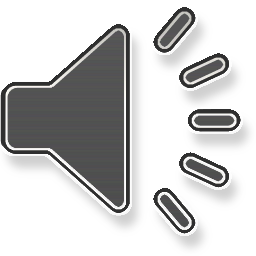 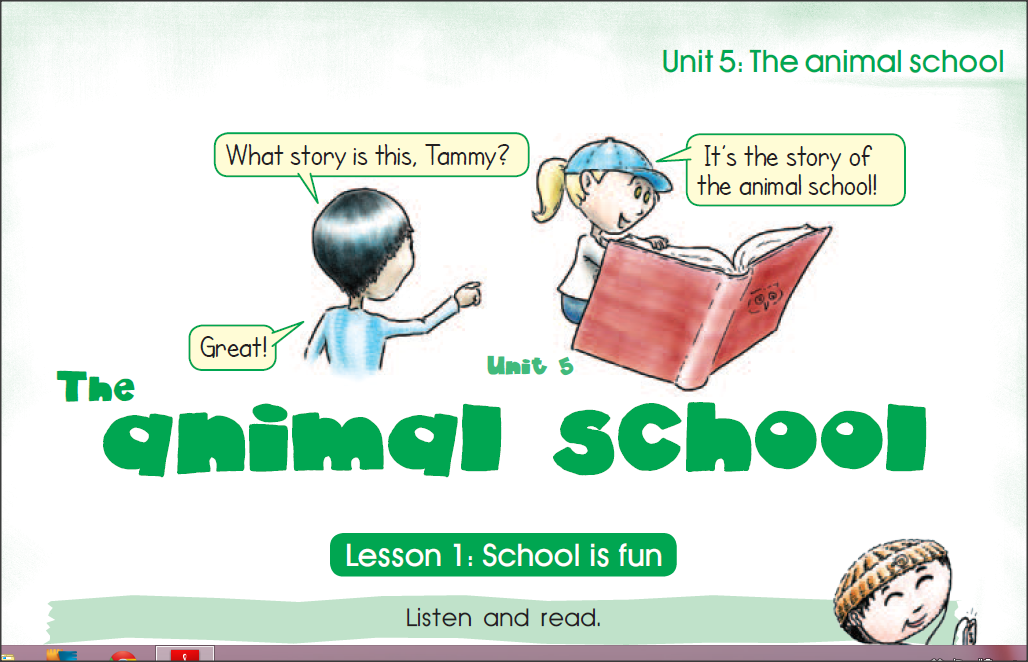 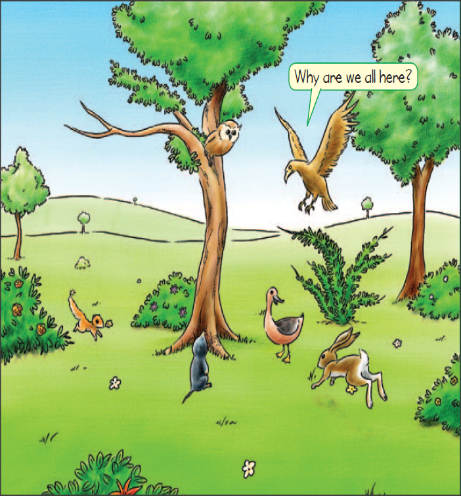 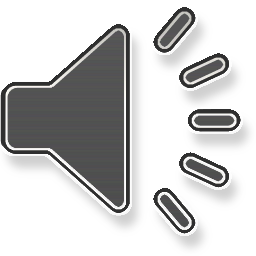 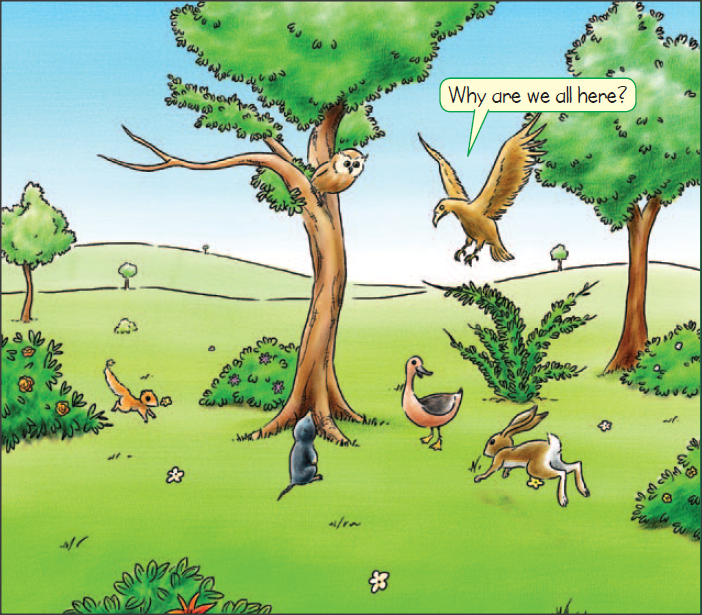 owl
duck
weasel
mole
hare
What’s this?
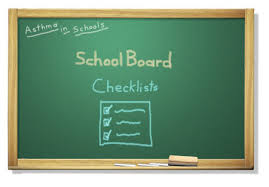 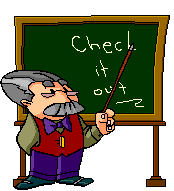 It’s a board.
What’s this?
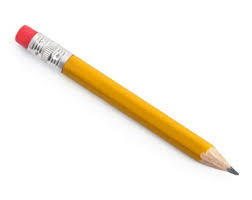 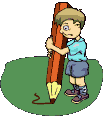 It’s a pencil.
What’s this?
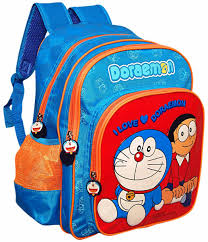 It’s a schoolbag.
What’s this?
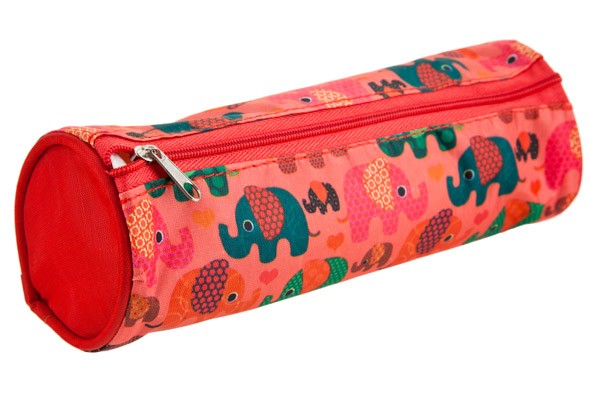 It’s a pencil case.
What’s this?
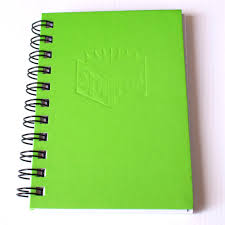 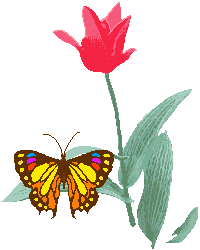 It’s a notebook.
running
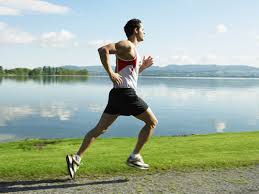 I like running.
climbing
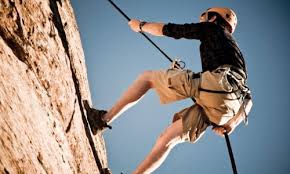 I like climbing.
swimming
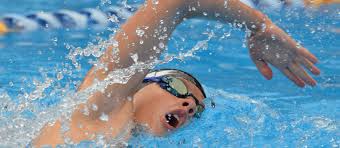 I like swimming.
flying
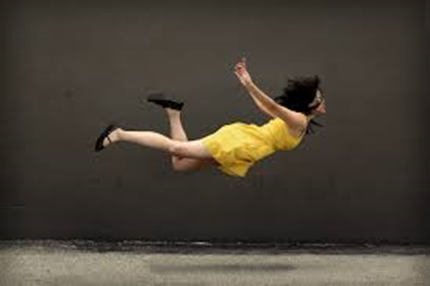 I like flying.
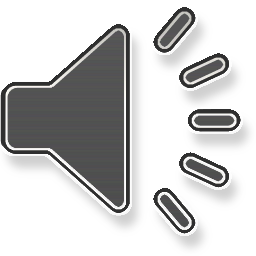 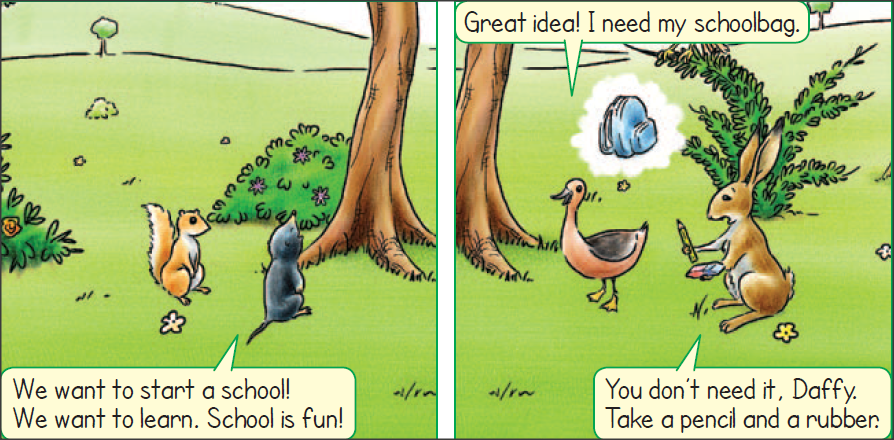 want = θέλω
start = αρχίζω
learn = μαθαίνω
need = χρειάζομαι
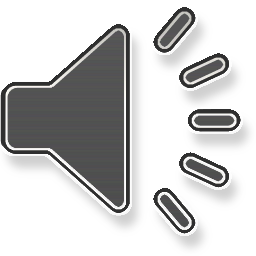 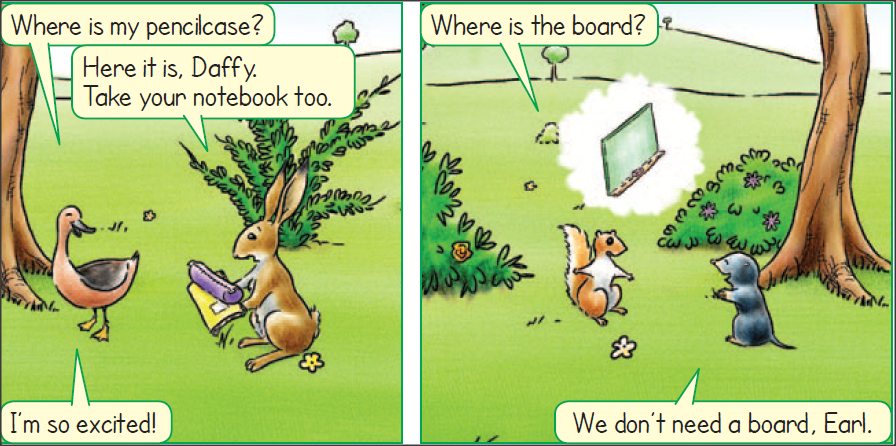 Where is…? = Πού είναι;
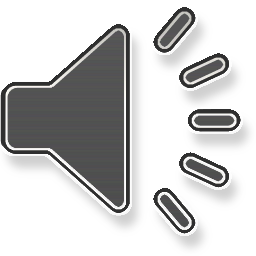 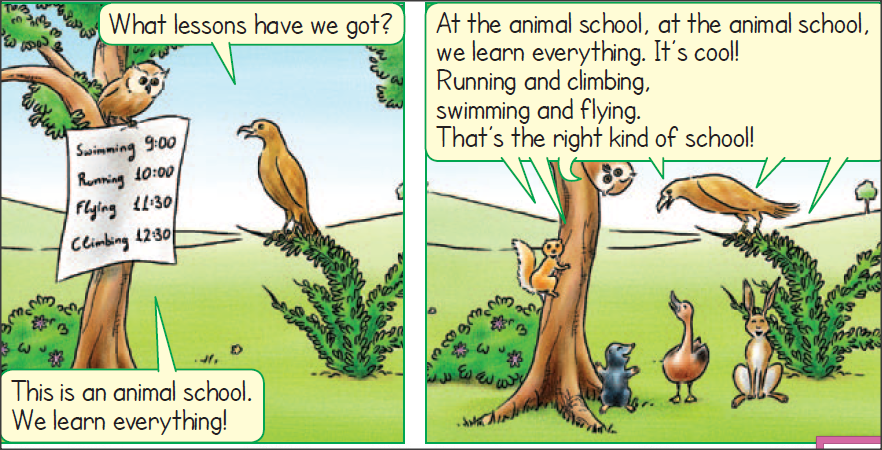 We learn everything = 
Μαθαίνουμε τα πάντα
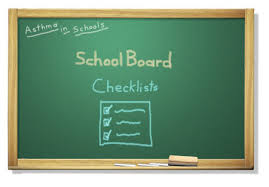 rubber
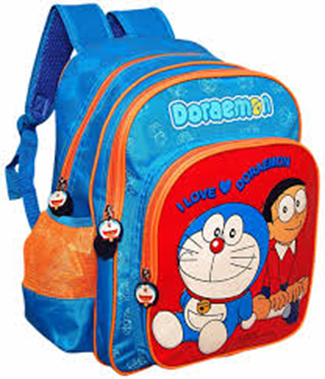 board
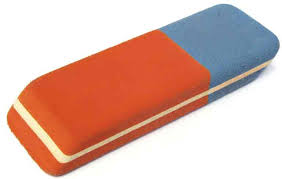 pencil case
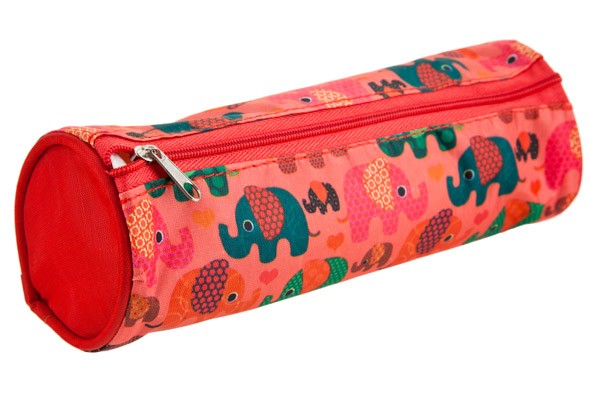 schoolbag
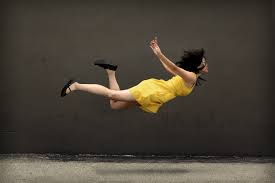 climbing
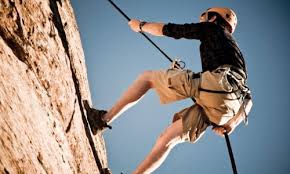 swimming
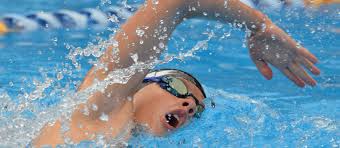 running
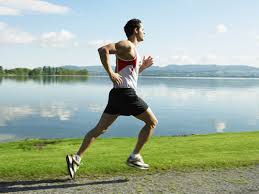 flying
Thank you, kids
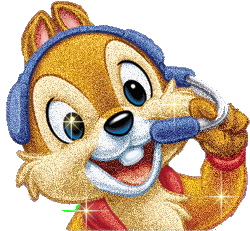